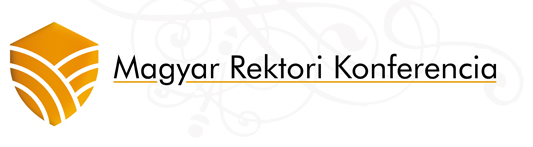 Kényszerpályák és lehetőségek
A magyar felsőoktatás esélyei
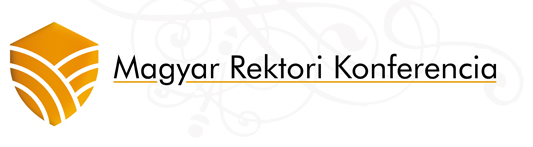 A 2013-as esztendő
„a 2012-es év kevésbé fényes esztendő volt”
Sándorné Kriszt Éva
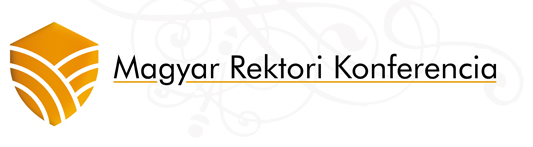 A 2013-as esztendő
A 2013-as év fénytelen esztendő volt
Markáns konfliktusok
Remények és tárgyalások
Ellentmondó elvárások
Ködös megfogalmazások
Politikai szféra vitái
Túlélési stratégiák
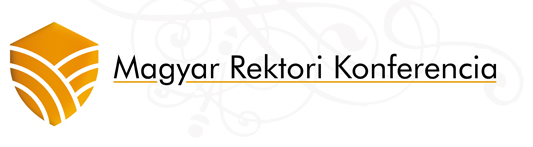 Amire a felsőoktatás vár
Hosszú távú stratégia
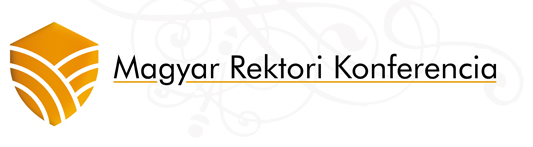 Amire a felsőoktatás vár
Feladatpontosítás és funkciótisztázás
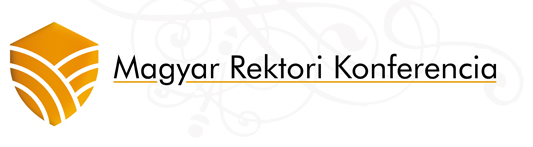 Amire a felsőoktatás vár
Állami felelősségvállalás
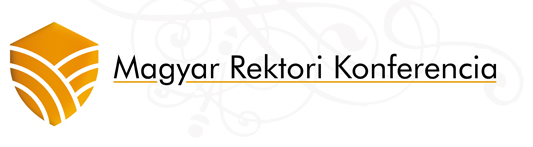 Amire a felsőoktatás vár
Egyértelmű szabályozás
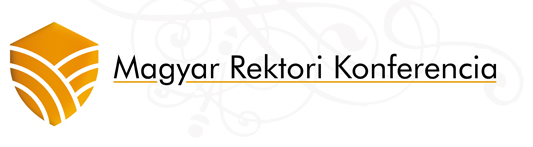 Amire a felsőoktatás vár
Kiszámítható finanszírozás
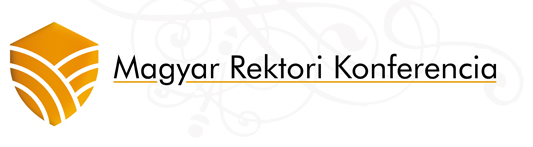 Amire a felsőoktatás vár
Átláthatóság és világos útvonalak
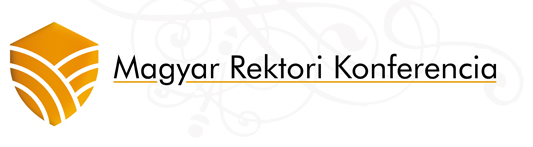 Amire a felsőoktatás vár
Intézményi autonómia pontosítása
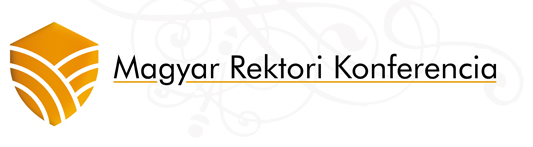 Amire a felsőoktatás vár
Társadalmi elvárások pontosítása
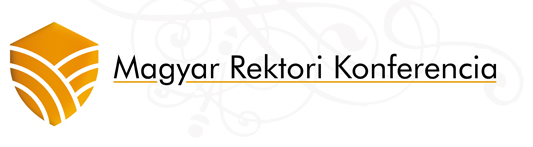 Amire a felsőoktatás vár
Közoktatási stratégia